The Best Way to Move Toward Leadership in Your Career:
BE OPPORTUNITY MINDED!

Presented by Caitlin Williams, Ph.D.   March 27, 2019
“The only missed career opportunities 
are those not prepared for. 
 Never stop learning.”

  
			    Lorelle Swader,
			   Associate Executive Director,
			Offices & Member Relations
			              American Library Association
[LIMITATIONS]
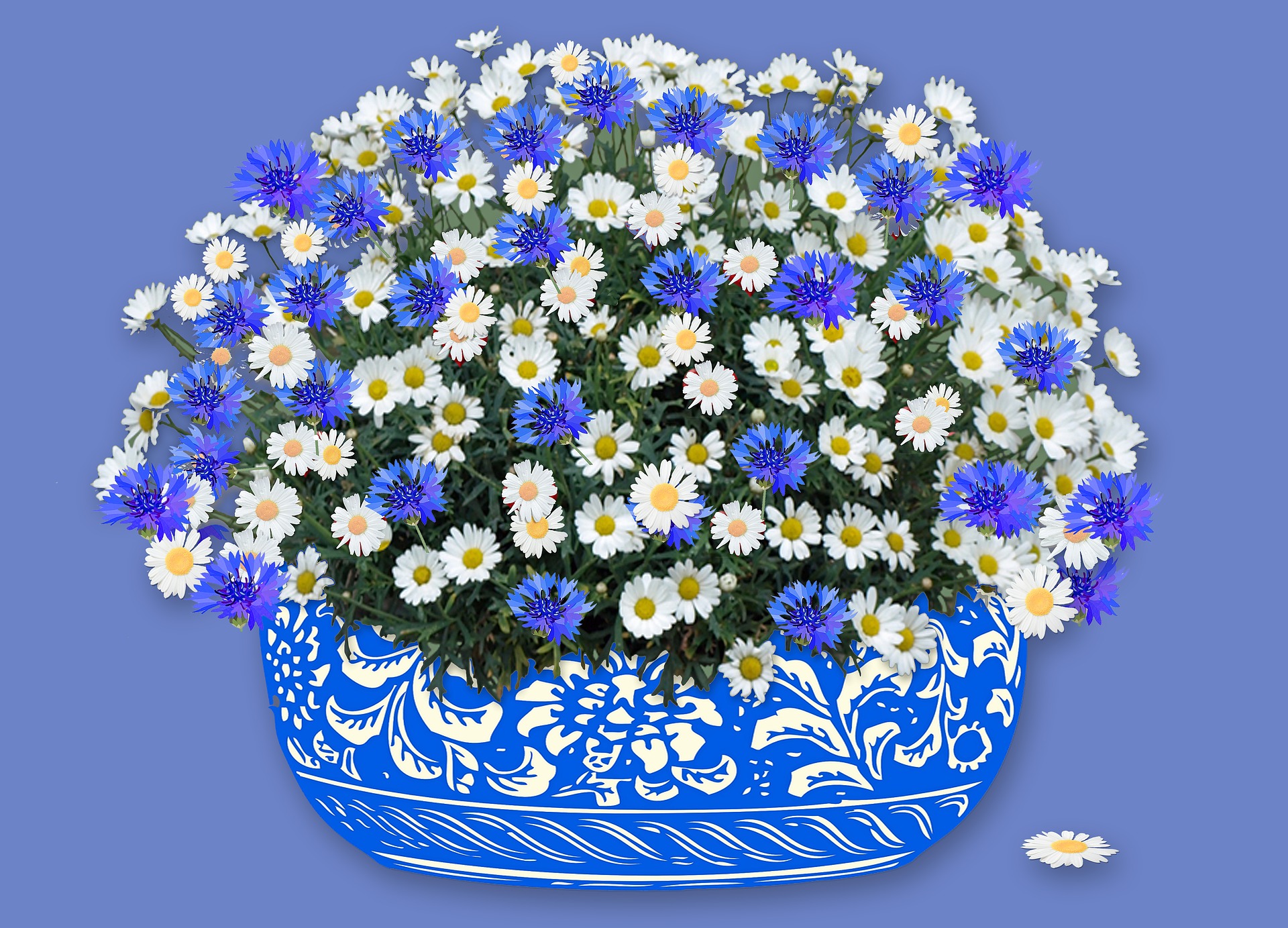 P
O
S
S
IB
I L I T I
E
S
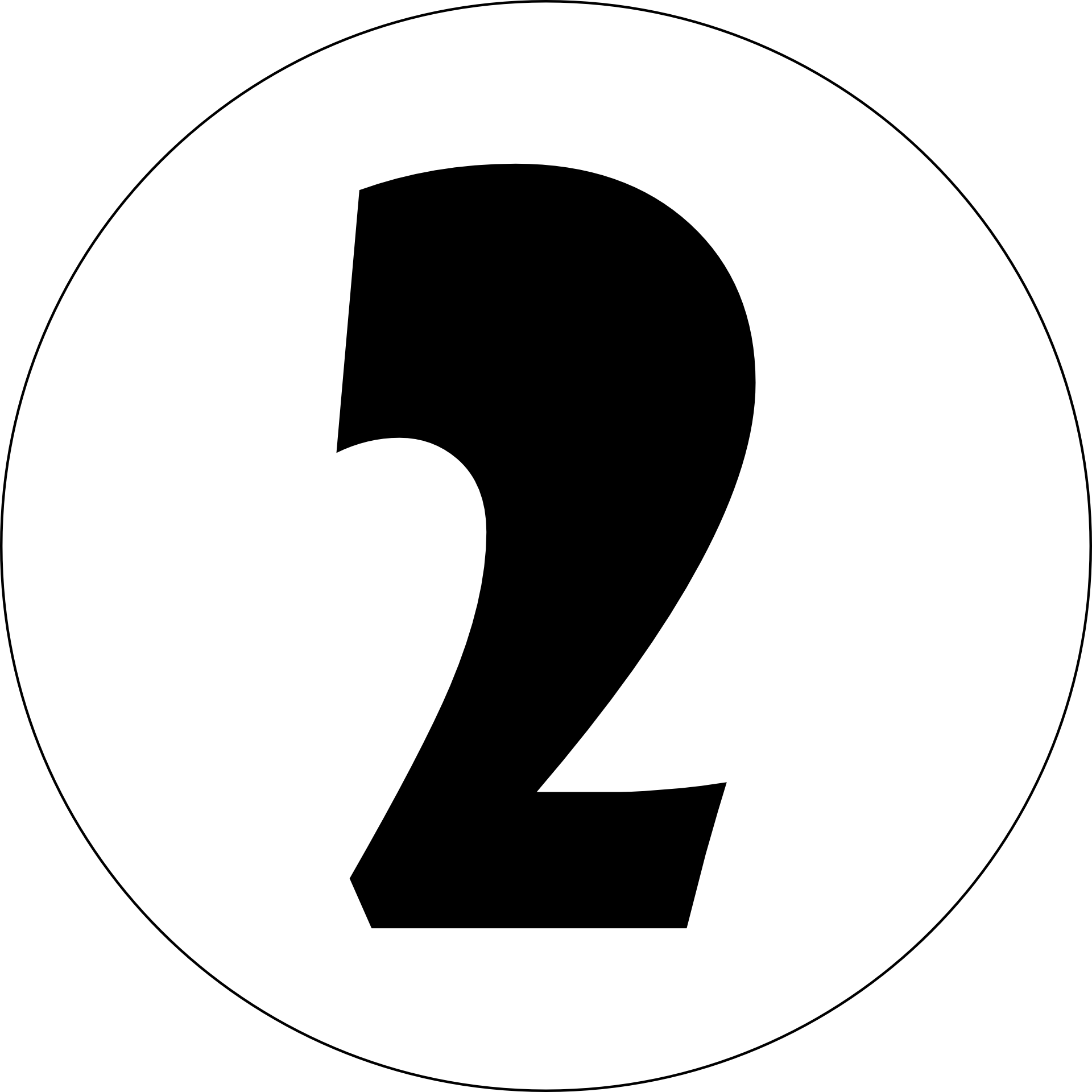 Big Questions for you:
Question #1 How do you define leadership?
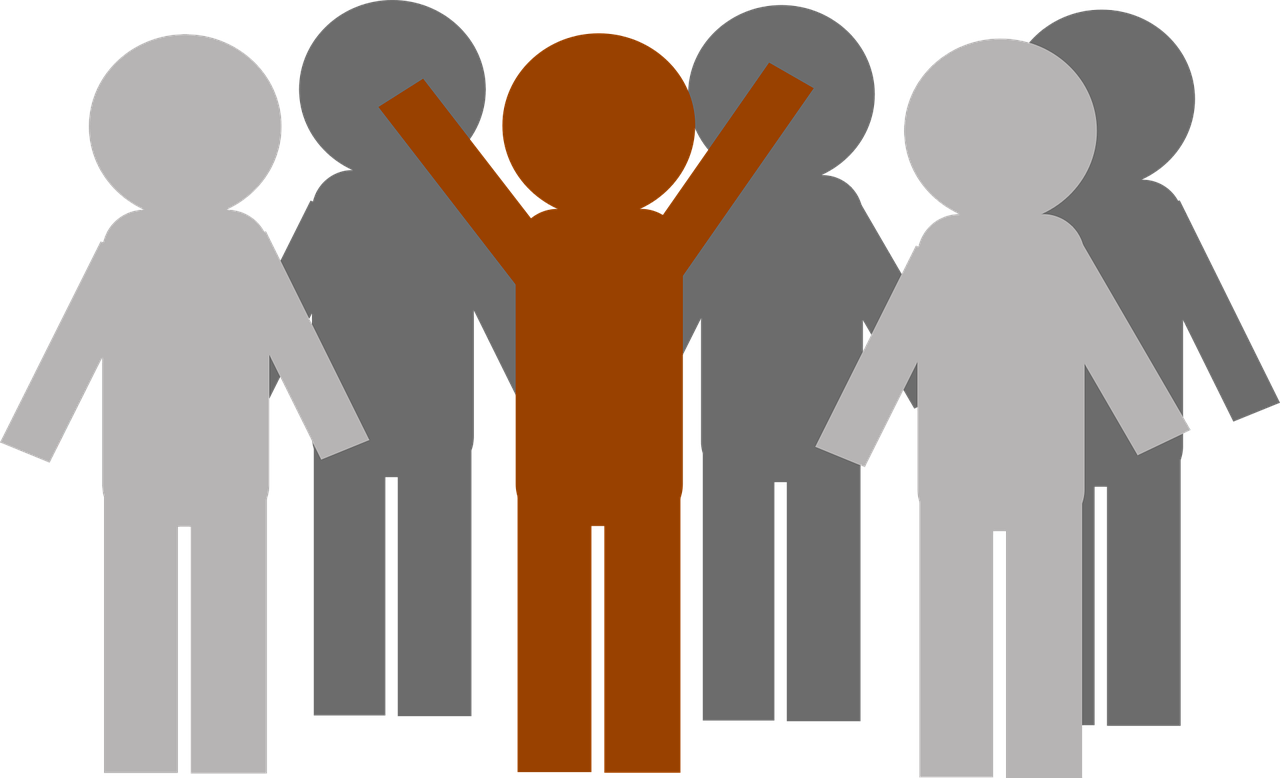 Some further Leadership questions to consider…
What draws you to pursue leadership?
							AND

	How do you want to…
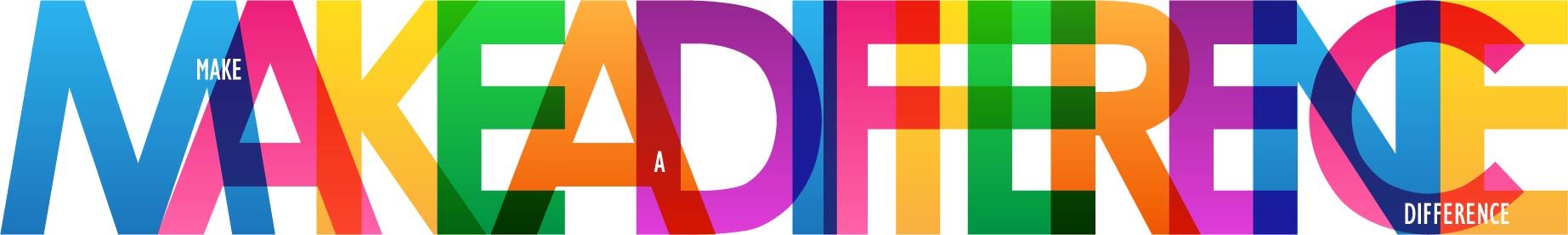 Question #2  How do you define opportunity?
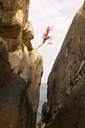 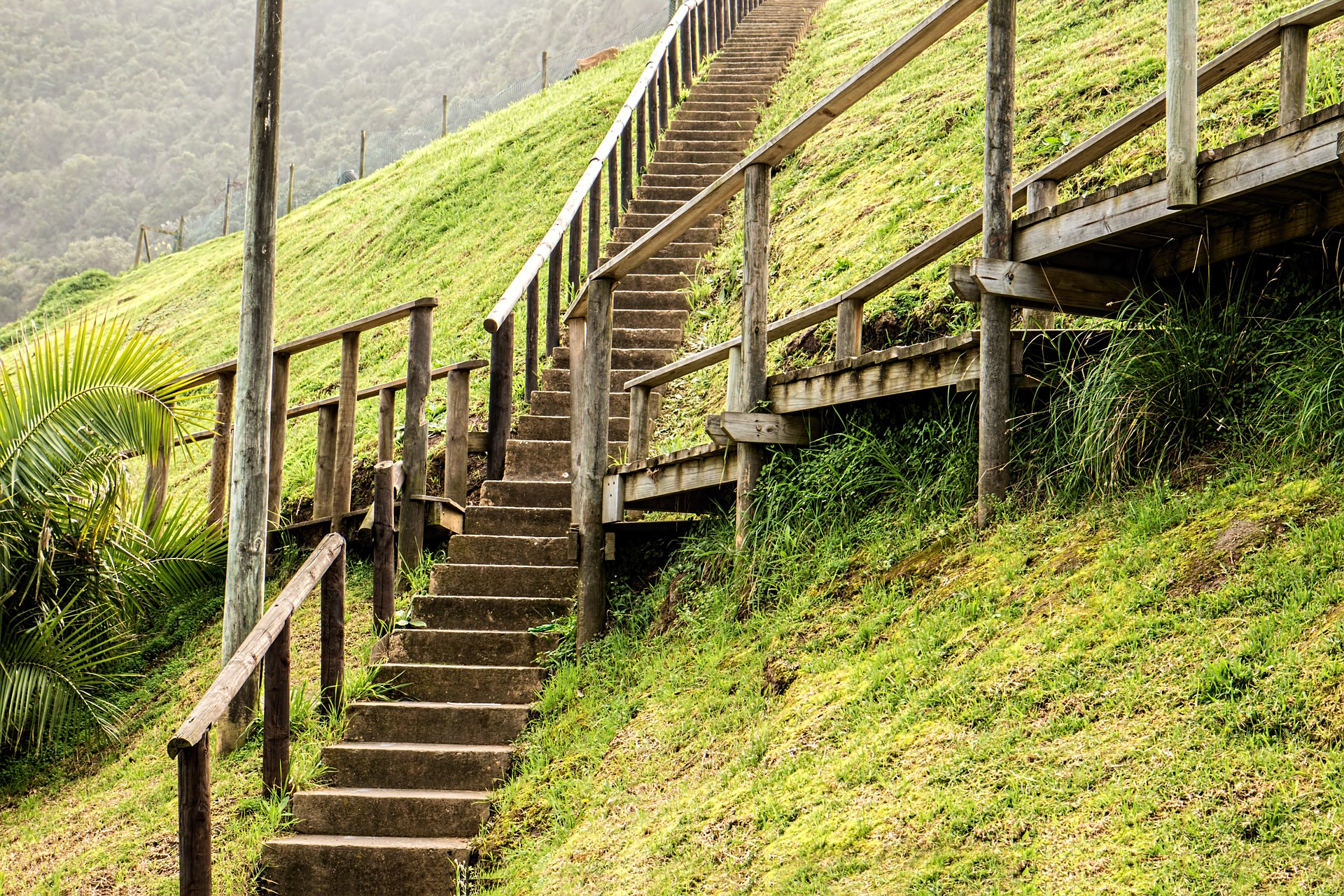 How do you define an opportunity?
Your turn:  How do you define an opportunity?
11
Be Opportunity Minded
Consider this definition:  
     An Opportunity is …
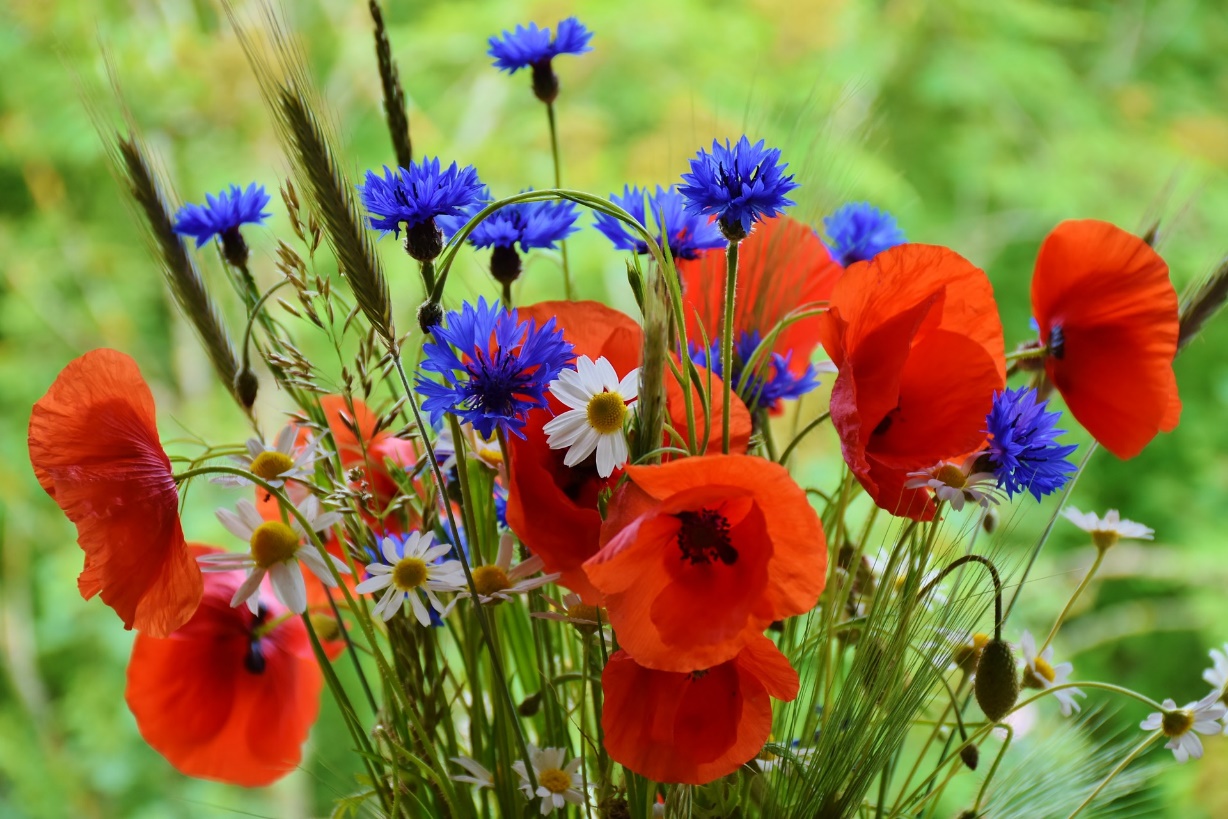 … a chance to     				GROW
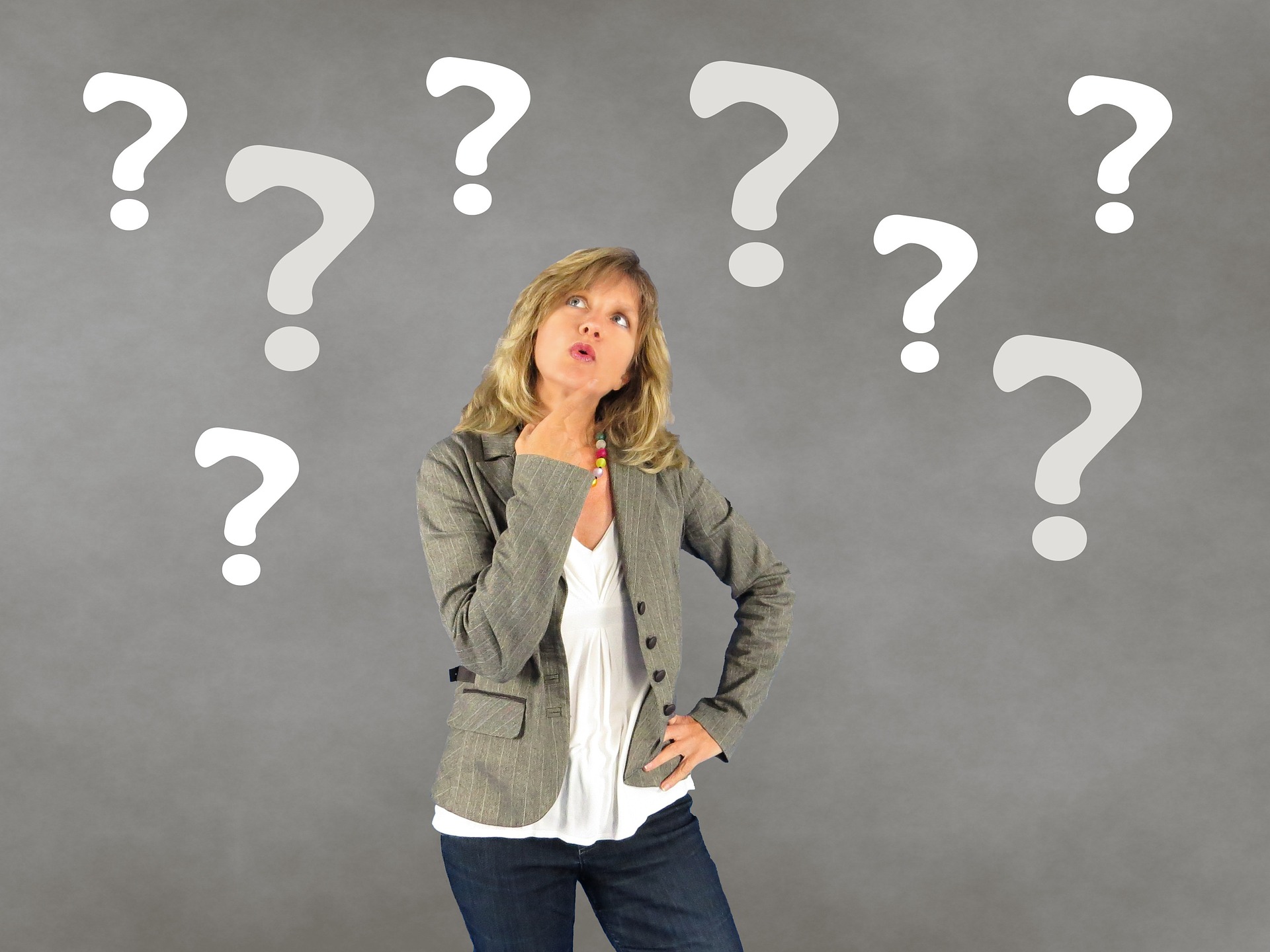 Why
Now?
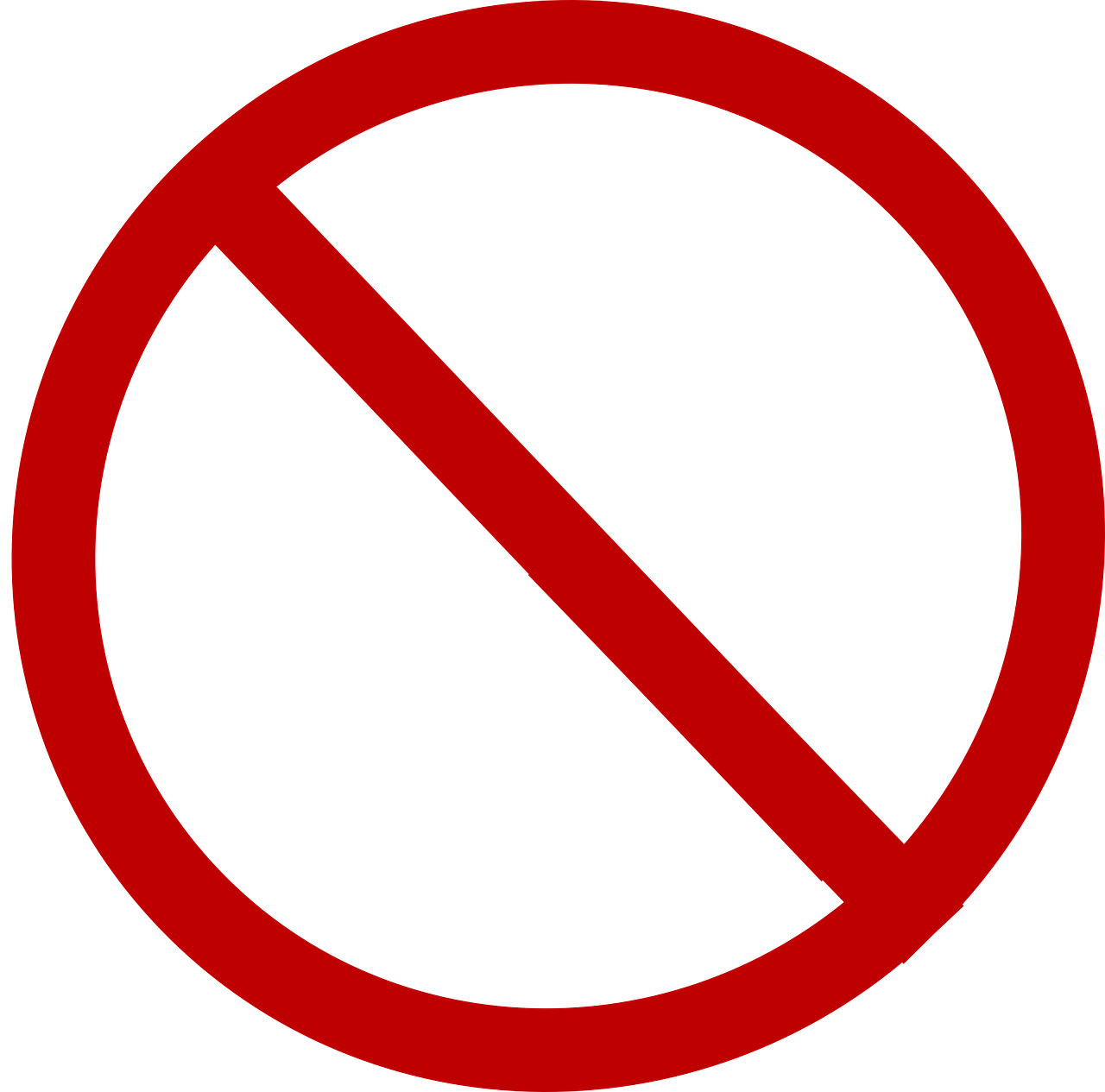 OLD WORKPLACE RULES
At a time when:
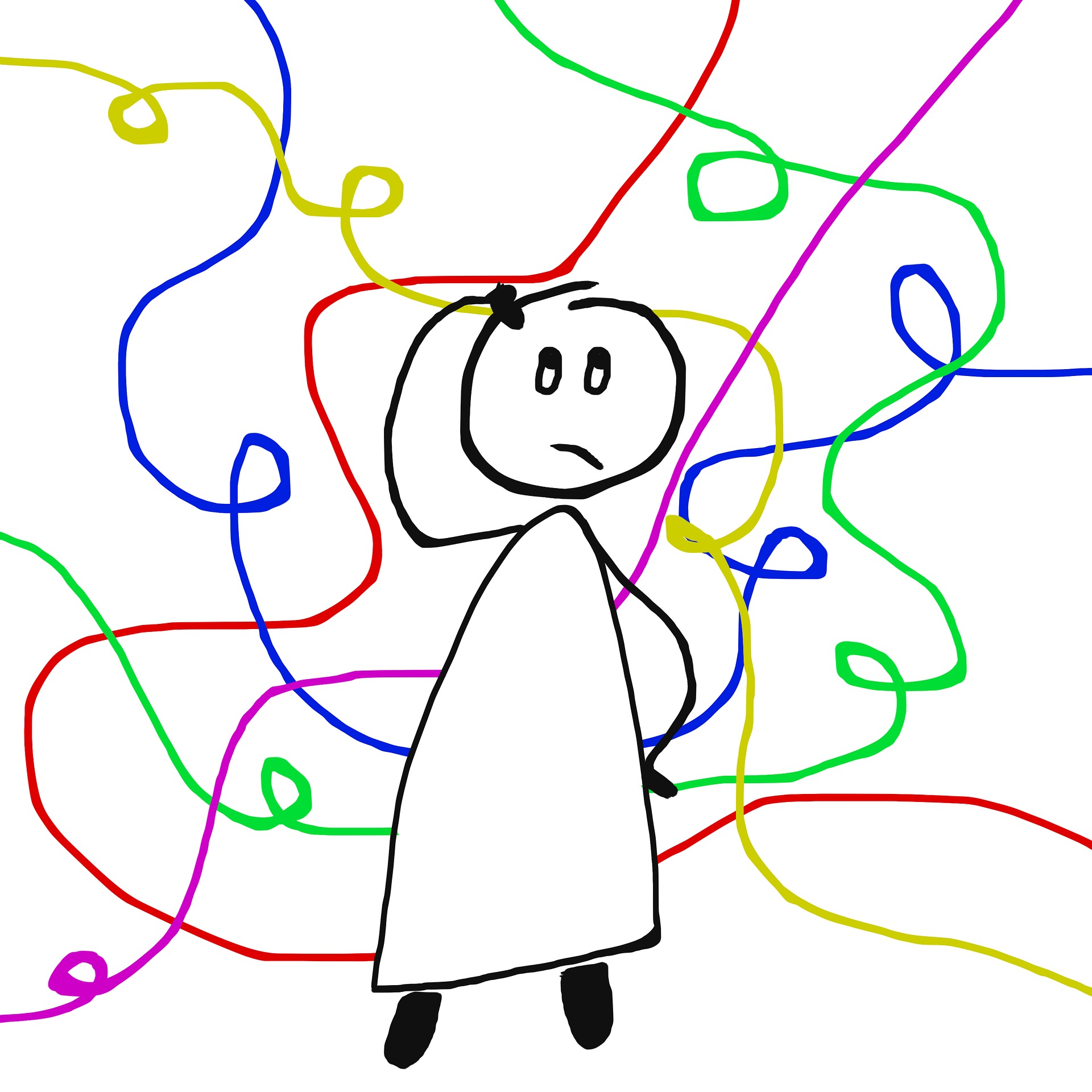 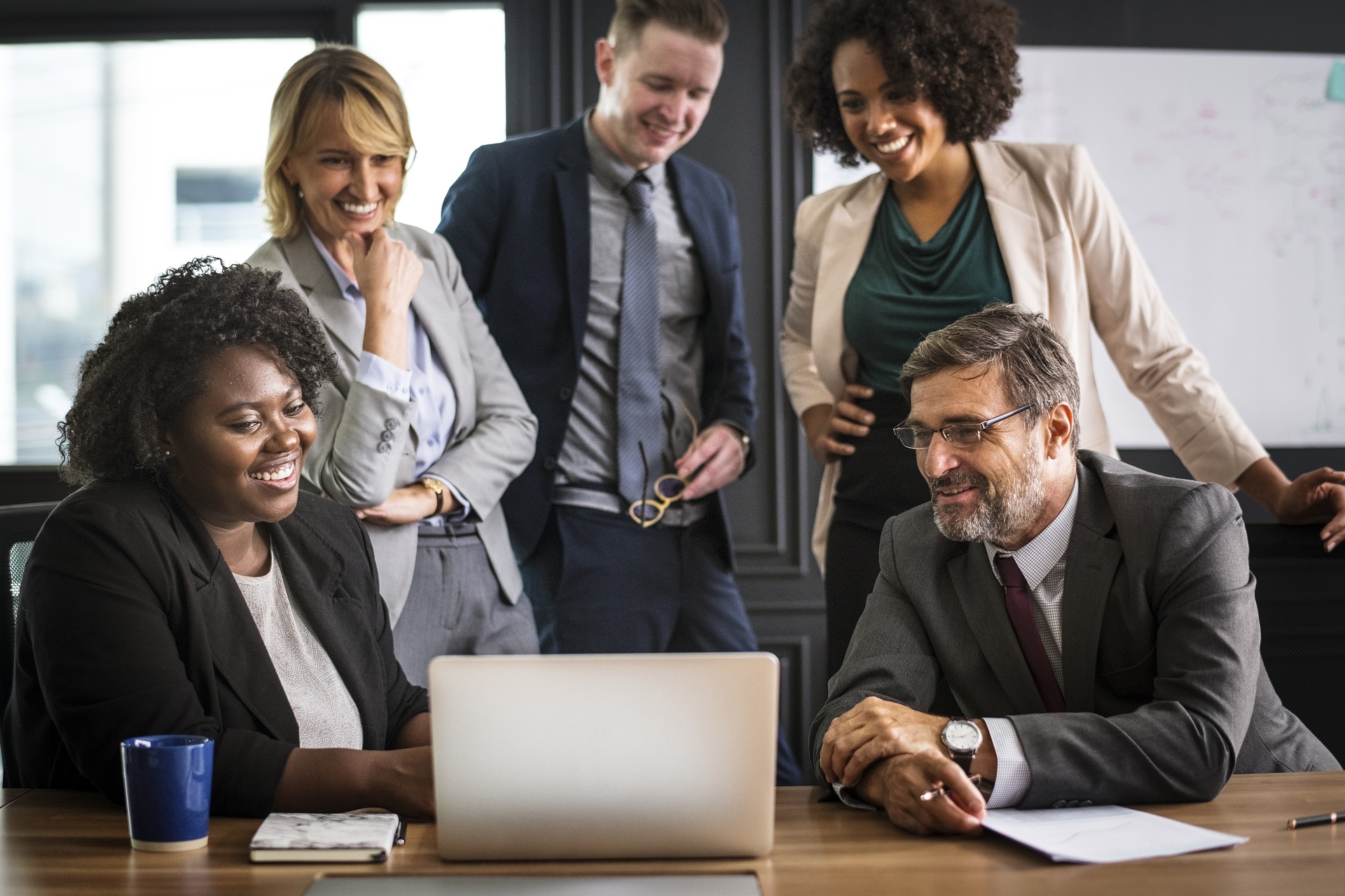 Where we’ve gone…
from this…
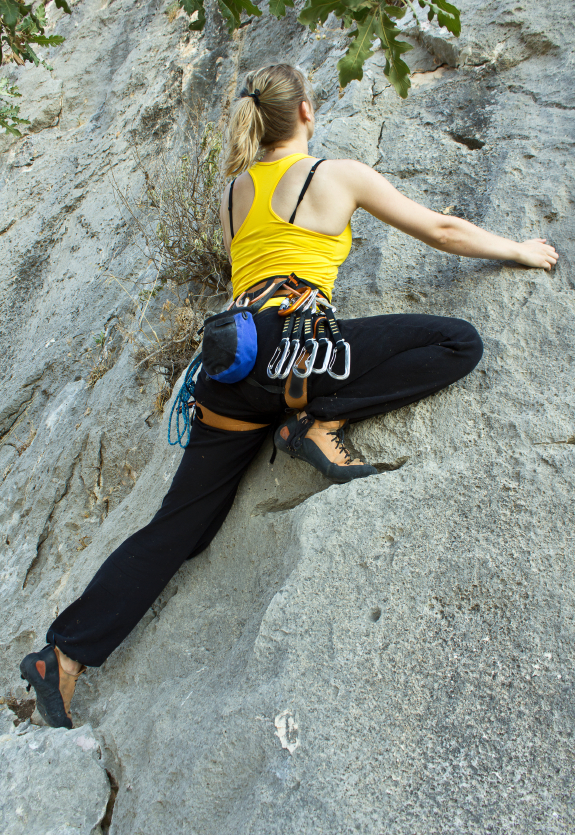 to this…
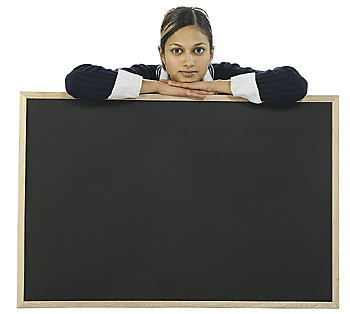 17
You may be saying to yourself….
So What?!
Be Opportunity Minded
Capitalizing on Leadership Opportunities 
represents …..
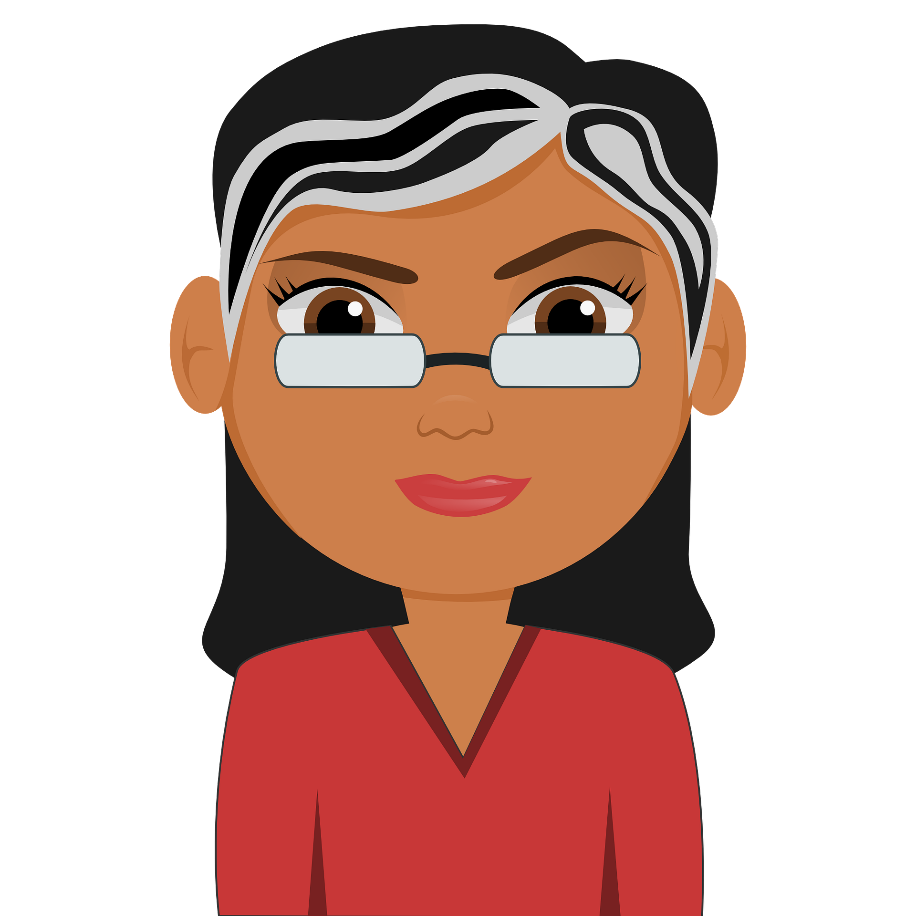 … the new Career Smarts!
Challenges & Possibilities for Leaders (and Potential Leaders)
Challenges
Possibilities
Reduced budgets

Non-stop changes

Need to stay current/ ahead of technologies

Engagement & commitment of employees

Newer demands of customers
Creativity & Innovations

New programs & services

Awareness of and making use of  trend information

Newer recruitment strategies & focus on developing talent

Focus on customer experience
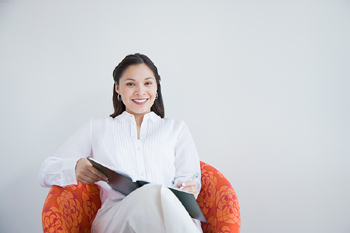 So, you may be wondering…
So, you may be wondering…
20
…what are the best ways to find, pursue and  grow your leadership possibilities?
3 HINTS for you…
#1  Get to know yourself really, 
			really well (and how others 
			perceive you, too).

	#2  Focus on the work that needs 							doing now & in the future.

	#3   Become more opportunity-  					  			minded.
Know YOURSELF really, really well.
Your MOTIVATED SKILLS
Your  VALUES
Your  STRENGTHS
Your ASPIRATIONS
Be Opportunity Minded
And don’t forget your
E I
score!
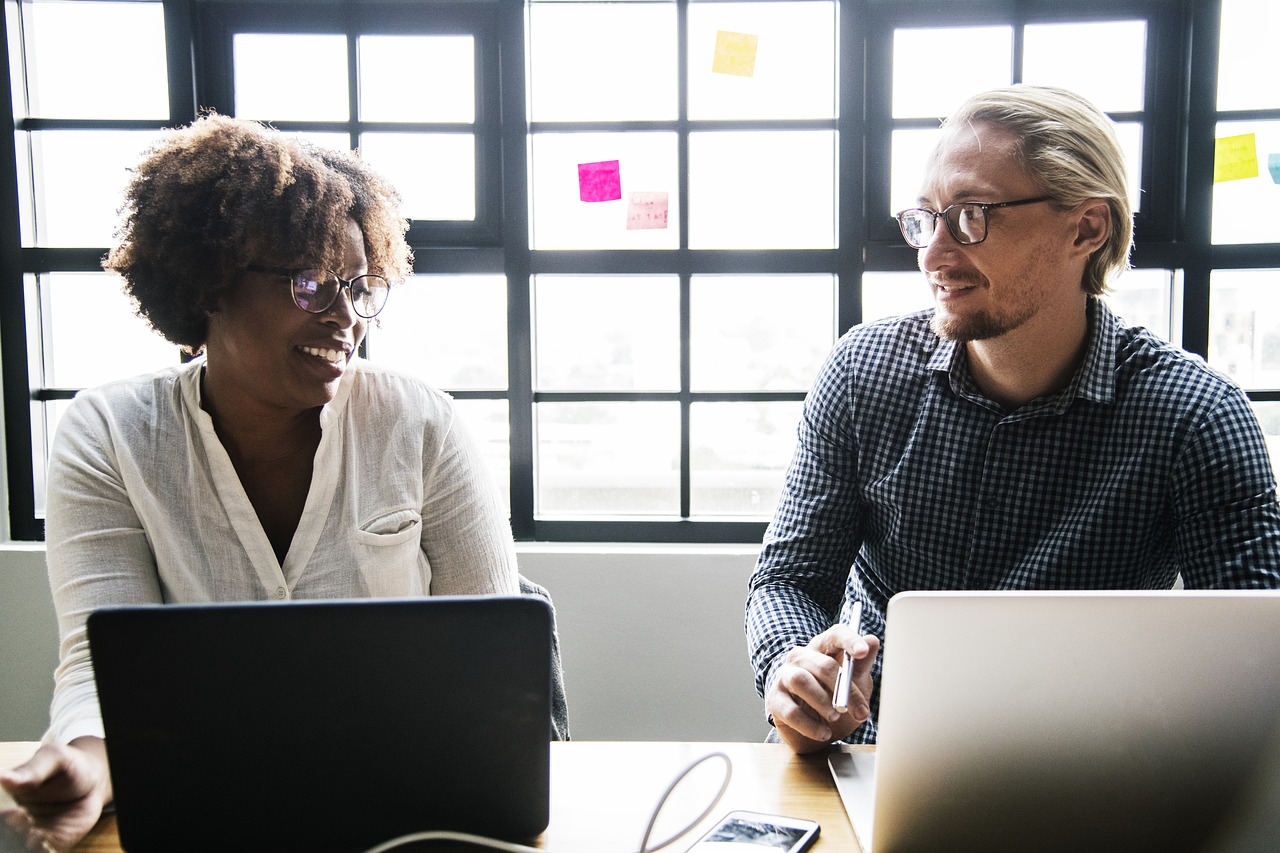 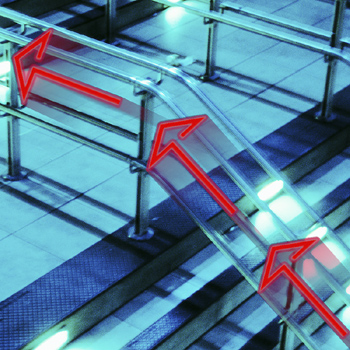 Know What’s
New 
    & 
What’s
Next
Be Opportunity Minded
TRENDS in Your Field
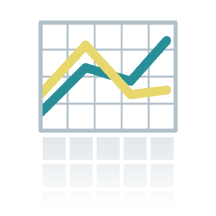 Aging Advances
Unplugged
Digital Narrative
Connected Toys
Creative Placemaking
Short Reading
Haptic Technology
Internet of Things
Basic Income
Fast Casual
Data Everywhere
Gamification
AGING ADVANCES = An aging workforce and population will change the United States and other developed nations, impacting the workplace, government budgets, policy, family life, and more
26
“So What?” is important to ask when looking at trends:
Be Opportunity Minded
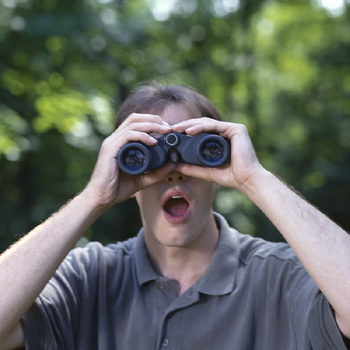 Be Opportunity Minded
∞
Know what Opportunities for leadership are out there.
27
“You can’t be what you can’t see.”

Sally Ride
Be Opportunity Minded
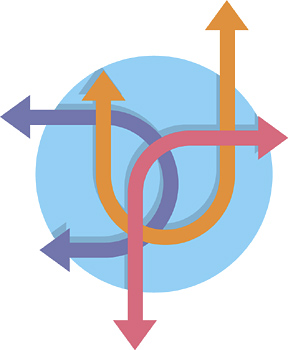 That means looking 
in multiple directions
Organization initiated
Employee initiated
Mentoring/Coaching
Leadership groups
Internships/Returnships
Job rotation
International assignments
Apprenticeships/Fellowships
Tuition reimbursement
Online classes
29
Learn another language (or two)
Be a connector
Enroll in continuing education
Develop a personalized learning   program (joint w/ org.)
Create a leadership portfolio
Where you’ll find opportunities
Inside work setting
Outside work setting
Volunteer for community, assignments
Join associations & take on leadership roles
Stay current through reading, presenting, conferences, etc.
Stretch assignments
Lateral moves
Opportunities that enhance current skills, build new ones, offer visibility
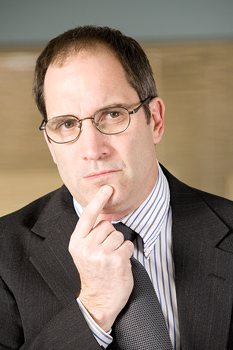 Choose the right
Opportunities
for you
30
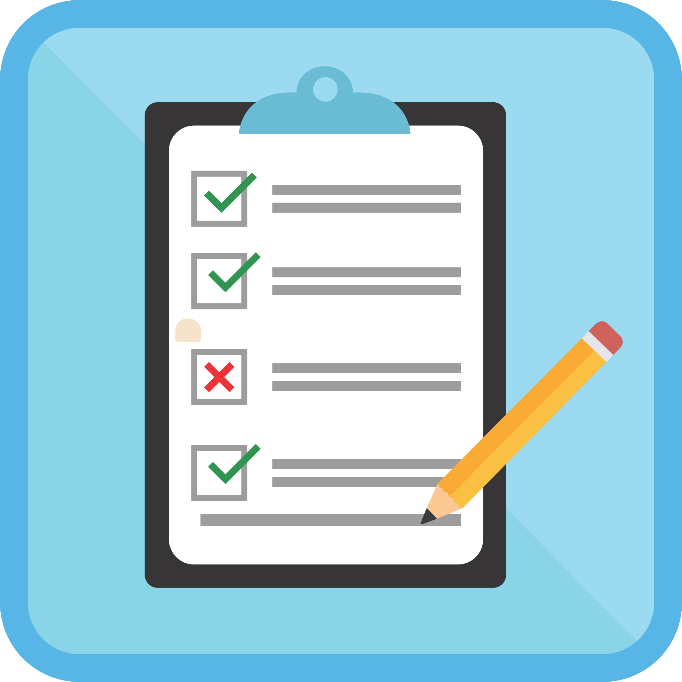 Be Opportunity Minded
Positively Challenging
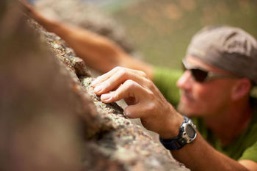 Be Opportunity Minded
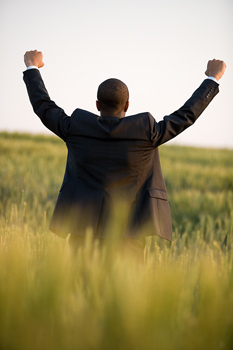 Personally Meaningful
32
Be Opportunity Minded
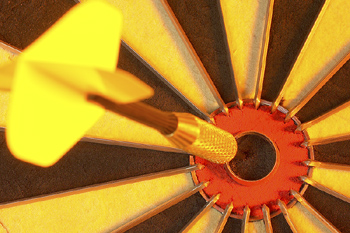 Professionally on-target
Be Opportunity Minded
And give these a try!
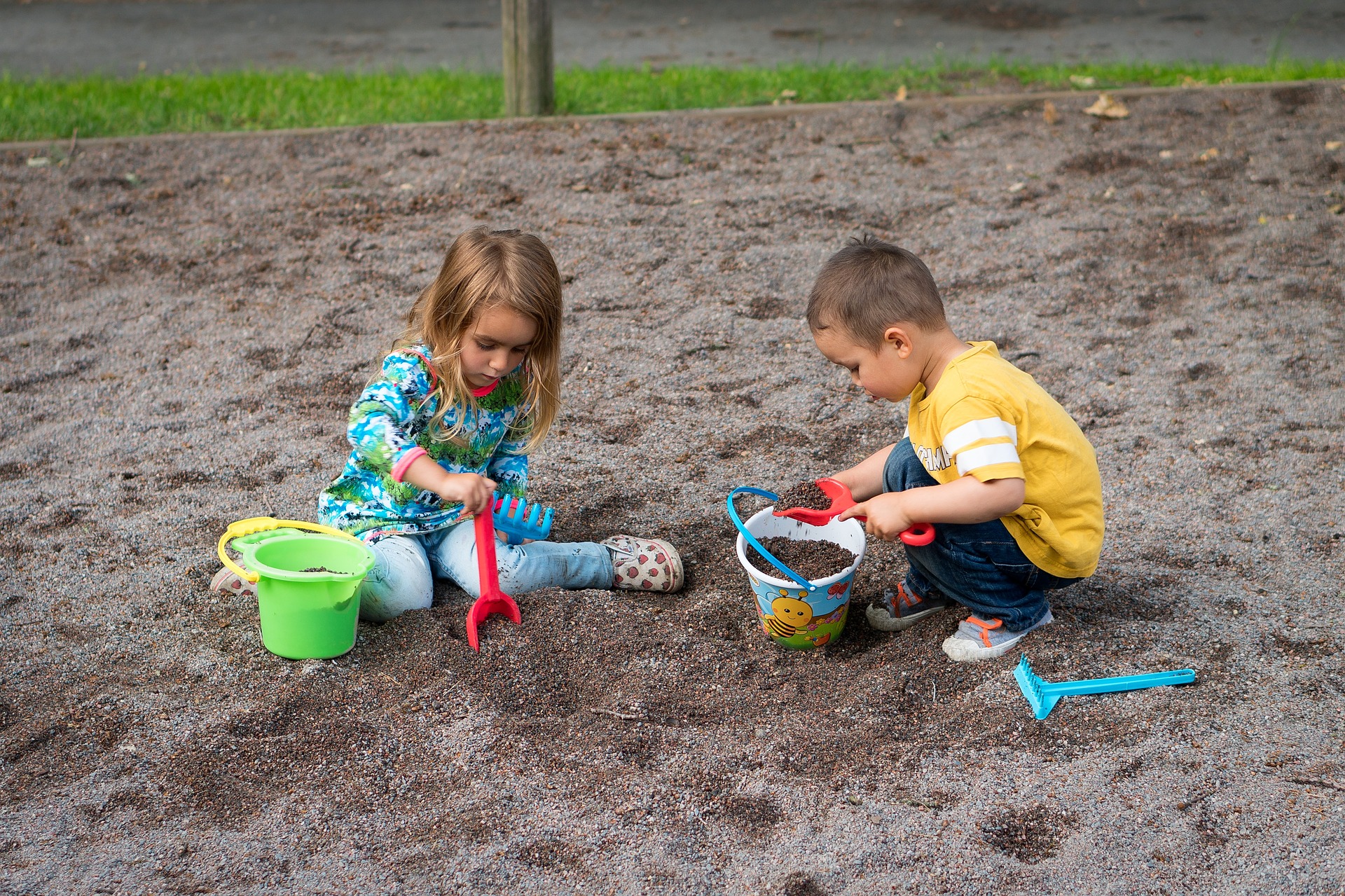 Play in a new sandbox!
Backcast your way to your future!
List                Leadership Opportunities you could explore	 right now
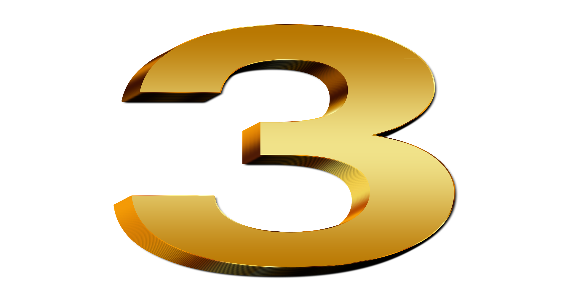 SET  YOURSELF UP FOR SUCCESS!
37
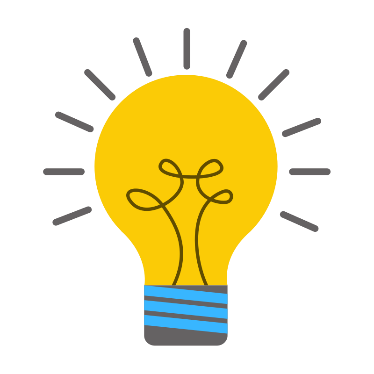 1. Know You & the World    	Around You
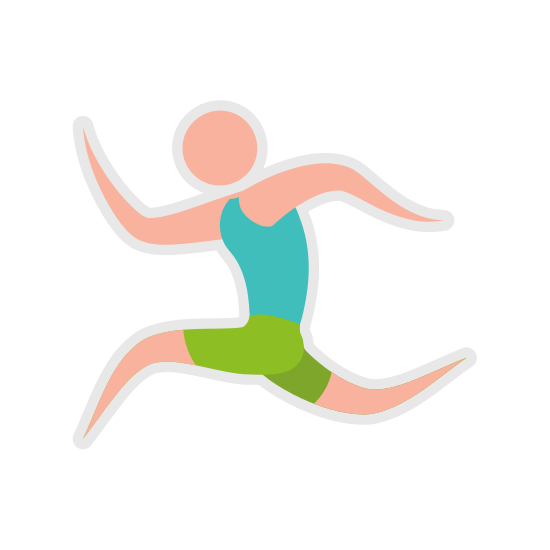 4. Go for Your Top   Opportunities
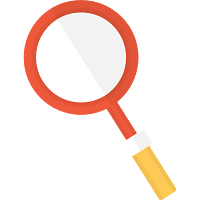 2. Go Leadership Opportunity Seeking
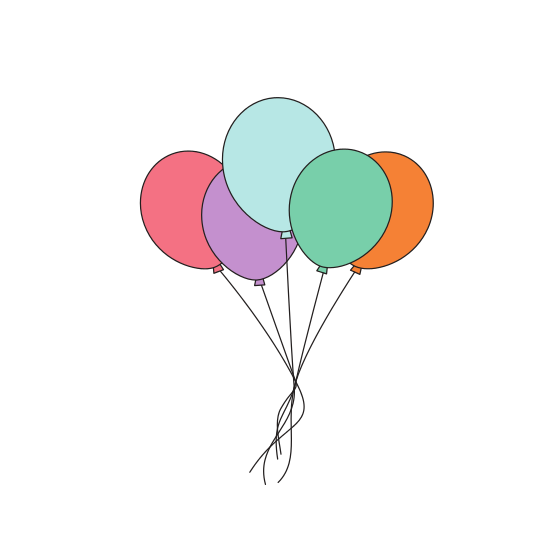 5. Make Your  Opportunities a Reality & Celebrate
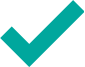 3. Choose & then Narrow Your Choices
Here’s to you being Opportunity Minded 
and delighting in your 
Leadership possibilities !
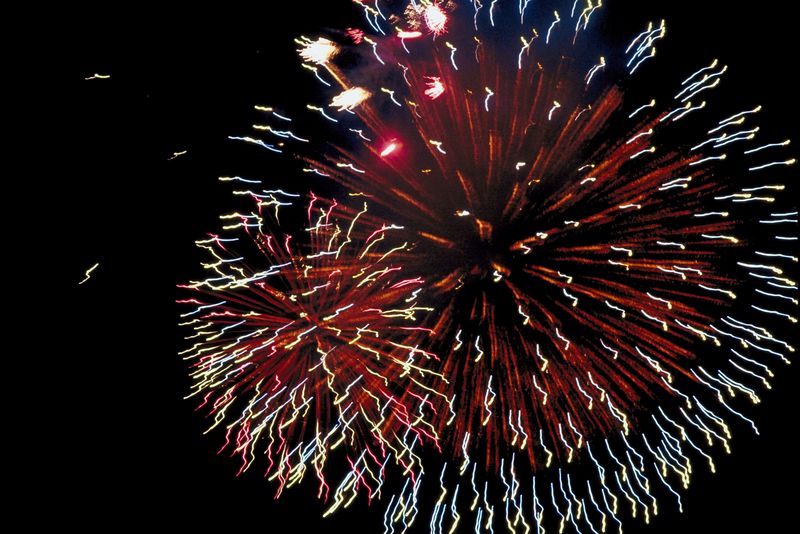 Thanks for joining us today!  
        Caitlin P. Williams, Ph.D.     ◊     Drcaitlinwilliams@gmail.com
Author of the new book: Be Opportunity Minded: 
Start Growing Your Career Now (ALA Editions 2019)